Název školy: ZŠ A MŠ ÚDOLÍ DESNÉ, DRUŽSTEVNÍ 125, RAPOTÍN
Název projektu: Ve svazkové škole aktivně - interaktivněČíslo projektu: CZ.1.07/1.4.00/21.3465 
Autor: Mgr. Jana Učňová
Tematický okruh: Název: EU OPVK VY_32_INOVACE_09_ČÍSLA_SOUDĚLNÁ_NESOUDĚLNÁ
Vytvořeno: 
-březen 2014
Anotace: 
-tato prezentace slouží žákům k seznámení s pojmy čísel soudělných a nesoudělných; procvičování na příkladech; doporučuji tento materiál k úvodu do látky, procvičování, nebo domácí samostatné přípravě žáků
Zdroj:
HERMAN. Matematika: dělitelnost. 2. vyd. Praha: Prometheus, 2003, 100 s. Učebnice pro základní školy (Prometheus). ISBN 80-719-6261-9
TAIŠL, VOJÁČEK. Aritmetika pro sedmý ročník. 12. vyd. Praha: SPN, 1975, 150 s. Učebnice pro základní devítileté školy (SPN). ISBN 14-409-75
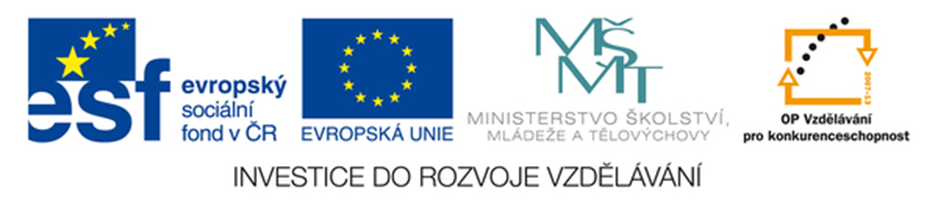 Malé opakování na začátek
1. Vyjmenujte několik skupin čísel, jejichž největším společným dělitelem je číslo 1.
15 a 16; 23 a 27; 6, 10 a 15
2. Vyjmenuj několik skupin čísel, které mají největšího společného dělitele většího než 1.
8 a 14 (společný dělitel 2), 45 a 75 (společný dělitel 5), 33, 66 a 77 (společný dělitel 11)
Kolik společných dělitelů mají čísla v každé takové skupině?
Mohou jich mít více, stačí však že najdeme jednoho takového, který je větší než 1.
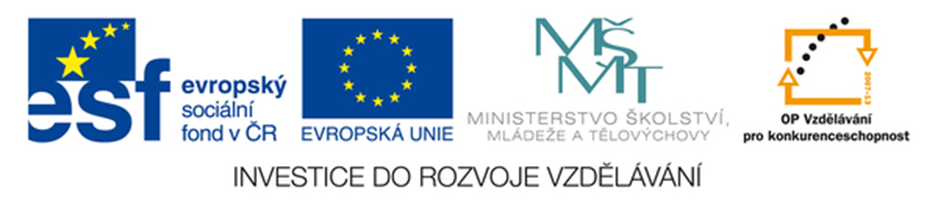 Procvičování základních pojmů
Mohou být dvě sudá čísla nesoudělná?


Jsou každá dvě lichá čísla nesoudělná?


 Co platí o počtu společných dělitelů pro čísla soudělná a pro čísla nesoudělná?
Ne, obě čísla jsou dělitelná.
Ne, např. čísla 3 i 9 jsou obě dělitelná 3, jsou tedy soudělná.
Soudělná čísla mají aspoň dva společné dělitele, nesoudělná jediného.
Náš mateřský jazyk nám napovídá, jak si zapamatovat význam slov soudělná a nesoudělná:
soudělná		=	současně dělitelná číslem větším než 1
nesoudělná	= 	nejsou současně dělitelná číslem větším než 1
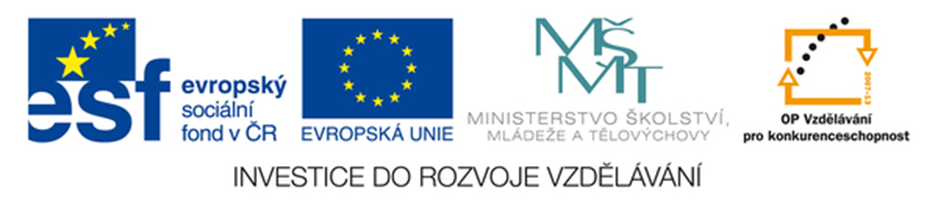 Teorie – základní pojmy
Dvě čísla, jejichž největší společný dělitel je roven 1, nazýváme NESOUDĚLNÁ.
Čísla, která mají alespoň dva společné dělitele (včetně 1), nazýváme SOUDĚLNÁ.
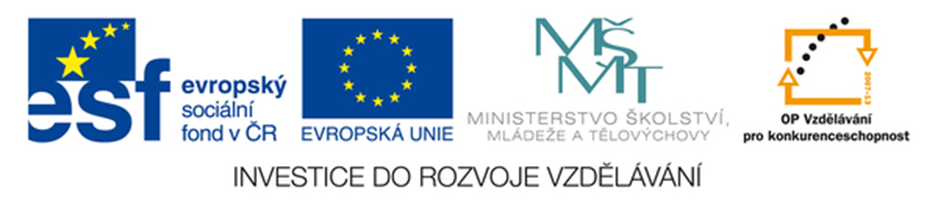 Cvičení
1. Rozhodněte, zda následující dvojice jsou dvojicemi čísel soudělných či nesoudělných:

a) 18 a 21	b) 45 a 48	c) 17 a 51	d) 37 a 40


2. Rozhodněte, zda jsou čísla 23, 46 a 80 soudělná.


3. Které z čísel 10, 14, 15, 17, 18, 19, 20, 24, 27 jsou soudělná s číslem 16?

4. Na výletě turistického oddílu Šlapáci se sešlo 15 děvčat a 18 chlapců. Mohou při soutěžích vytvořit stejně početná družstva, nemají-li to být družstva smíšená? Pokud ano, zjistěte, kolik takových družstev bude.
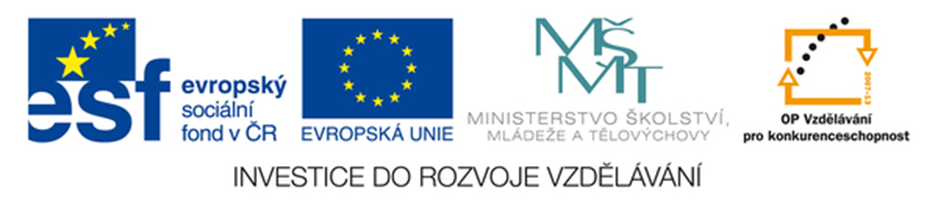 Cvičení - řešení
Příklad 1: Rozhodněte, zda následující dvojice jsou dvojicemi čísel soudělných či nesoudělných:
Rozložme si daná čísla na možné součiny a pozorujme, zdali mají dalšího společného dělitele kromě čísla 1.

18 a 21	SOUDĚLNÁ ČÍSLA	c) 17 a 51	 SOUDĚLNÁ ČÍSLA 	
18 = 3 . 6	18 = 2 . 9	17 = 1 . 17
21 = 3 . 7			51 = 3 . 17


b) 45 a 48	 SOUDĚLNÁ ČÍSLA 	d) 37 a 40	NESOUDĚLNÁ ČÍSLA
45 = 5 . 9	45 = 3 . 15	37 = 1 . 37
48 = 2 . 24	48 = 3 . 16	40 = 2 . 20	40 = 4 . 10
48 = 4 . 12	48 = 6 . 8	40 = 5 . 8
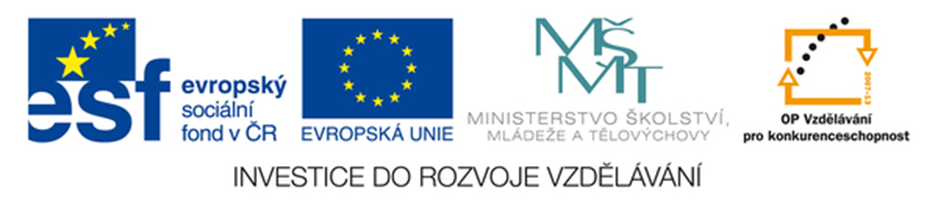 Příklad 2: Rozhodněte, zda jsou čísla 23, 46 a 80 soudělná.

Opět si rozložíme daná čísla na jejich možné součiny a budeme hledat dalšího společného dělitele kromě čísla 1.

23 = 1 . 23

46 = 2 . 23	

80 = 2 . 40	80 = 4 . 20	80 = 5 . 16	80 = 8 . 10

Čísla nemají žádného dalšího společného dělitele – jsou NESOUDĚLNÁ.
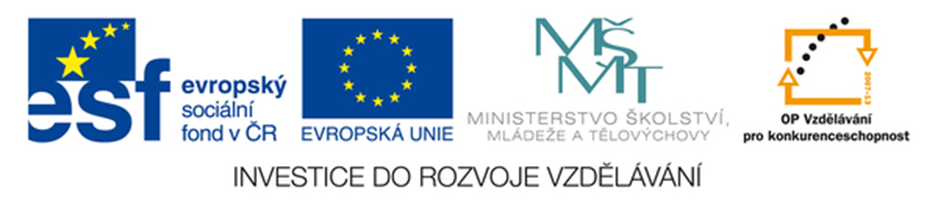 Příklad 3: Které z čísel 10, 14, 15, 17, 18, 19, 20, 24, 27 jsou soudělná s číslem 16?

16 = 2 . 8	16 = 4 . 4	

10 = 2 . 5			19 = 1 . 19

14 = 2 . 7			20 = 2 . 10	20 = 4 . 5

15 = 3 . 5			24 = 2 . 12        24 = 3 . 8	    24 = 4 . 6

17 = 1 . 17			27 = 3 . 9

18 = 2 . 9	18 = 3 . 6
Soudělná čísla jsou: 16 a 10, 16 a 14, 16 a 18, 16 a 20, 16 a 24.
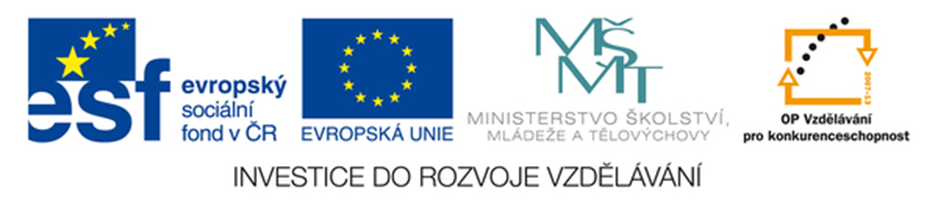 Příklad 4: Na výletě turistického oddílu Šlapáci se sešlo 15 děvčat a 18 chlapců. Mohou při soutěžích vytvořit stejně početná družstva, nemají-li to být družstva smíšená? Pokud ano, zjistěte, kolik takových družstev bude.
Opět provedeme rozklad na součin těchto čísel:

15 = 3 . 5			18 = 3 . 6		18 = 2 . 9

Aby byla družstva stejně početná, budeme hledat společného dělitele, což je číslo 3.
15 = 3 . 5, 18 = 3 . 6 … Takových družstev bude právě 11 (5 + 6).
A kolik takových družstev bude?
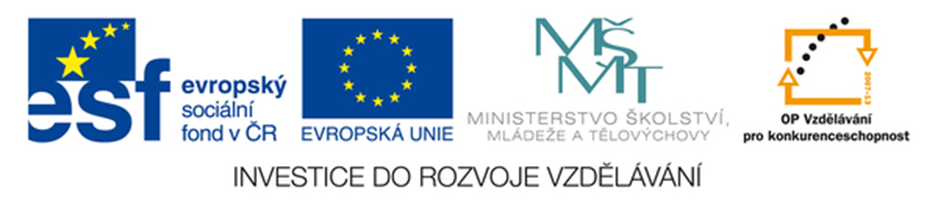 Příklady k ověření znalostí
1. Odůvodněte, že jsou soudělná čísla:
a) 77 a 91	c) 65 a 104	e) 68 a 85	h) 69 a 92


2. Která z čísel 85, 92, 68, 136, 340 jsou soudělná s číslem 51? (Rozložte všechna čísla na prvočinitele.)


3. Aniž provedete dělení, odůvodněte, že 
a) čísla 90, 108, 252 jsou dělitelná šesti  
b) čísla 96, 132, 192, 396 jsou dělitelná dvanácti
c) čísla 78, 90, 165, 285 jsou dělitelná patnácti
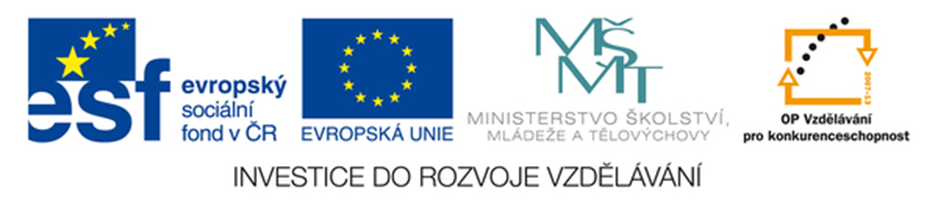